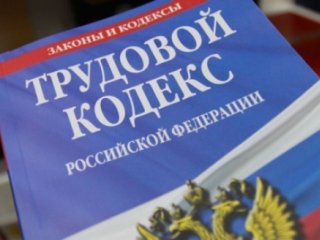 Трудовой договор – эффективный
контракт (основания заключения,
изменения
и прекращения)
2017 год
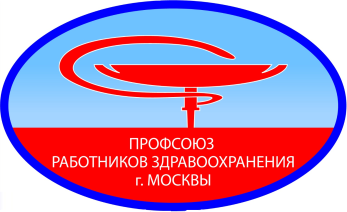 Профсоюз работников здравоохранения г. Москвы
Часть I. Основания заключения трудового договора
Профсоюз работников здравоохранения г. Москвы
                             MEDPROFSOUZ.RU
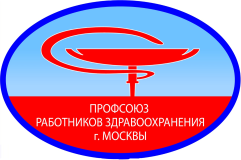 Стороны трудовых отношений (ст.20 ТК РФ)
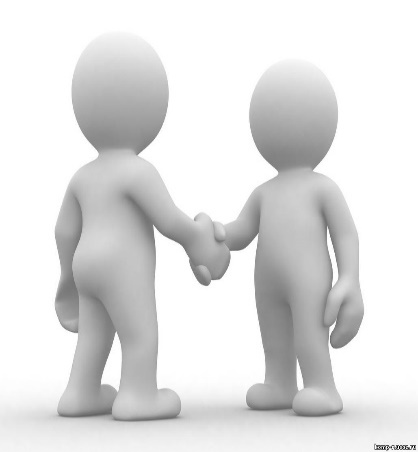 Работник
Работодатель
Физическое лицо
Физическое лицо либо юридическое лицо (организация)
Профсоюз работников здравоохранения г. Москвы
                             MEDPROFSOUZ.RU
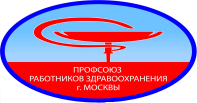 Трудовые отношения (ст.16 ТК РФ)
работник
работодатель
Трудовой договор
В результате :
Избрания на должность
Судебного решения о заключении трудового договора
Избрания по конкурсу
Назначения на должность или 
утверждения в должности
Признания судом отношений, возникших на основании гражданско-правового договора, трудовыми отношениями
Направления на работу уполномоченными органами в счет квоты
На основании заключенного трудового договора, а также фактического допущения работника к работе с ведома или по поручению работодателя
Профсоюз работников здравоохранения г. Москвы
     MEDPROFSOUZ.RU
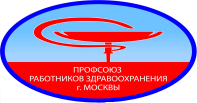 Работодатель имеет право (ст.22 ТК РФ)
Работник имеет право
(ст.21 ТК РФ)
Трудовой договор
Основные права на:
-     Безопасные условия труда;
Выплату в полном объеме  и своевременную заработную плату;
Отдых;
Подготовку и дополнительное профессиональное образование;
На объединение, включая право на создание профессиональных союзов и вступление в них для защиты своих прав и законных интересов
Основные права на:
- поощрение работников за             добросовестный труд;
Требование от работников исполнения ими трудовых обязанностей и бережного отношения к имуществу работодателя и других работников;
Привлечение работников к дисциплинарной и материальной ответственности
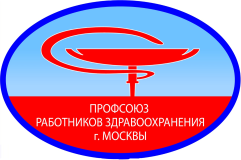 Профсоюз работников здравоохранения г. Москвы
                             MEDPROFSOUZ.RU
Трудовой договор (статья 56 ТК РФ)
СОГЛАШЕНИЕ
РАБОТНИК
РАБОТОДАТЕЛЬ
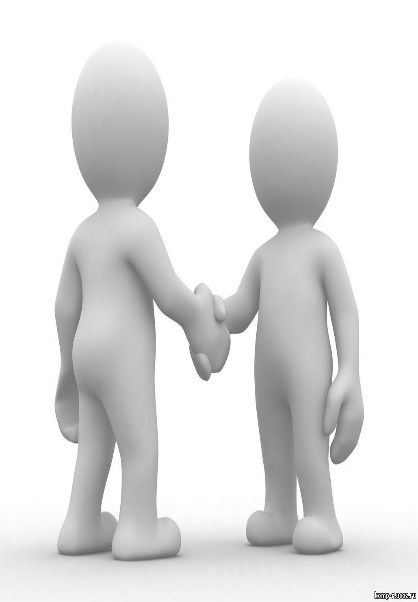 ОБЯЗУЕТСЯ
ОБЯЗУЕТСЯ
Предоставить работу, по обусловленной трудовой функции
Выполнять трудовую функцию
Соблюдать Правила внутреннего трудового распорядка
Обеспечить условия труда
Своевременно выплачивать заработную плату в полном размере
Профсоюз работников здравоохранения г. Москвы
                             MEDPROFSOUZ.RU
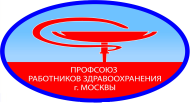 Условия трудового договора
(ст. 57 ТК РФ)
II часть
Обязательные
Дополнительные
Уточнение места работы
Место работы
Неразглашение охраняемой 
законом тайны
Трудовая функция
Обязанность работника отработать после обучения не менее установленного 
договором срока
Условия оплаты труда
Дата начала работы
Виды и условия
 дополнительного страхования
Режим рабочего времени 
и времени отдыха
Улучшение социально-бытовых 
условий работника и членов 
его семьи
Гарантии и компенсации за работу с вредными и (или) 
опасными условиями  труда
Уточнение прав и обязанностей
Условия труда на рабочем месте
Условия об обязательном
 социальном страховании
Профсоюз работников здравоохранения г. Москвы
                             MEDPROFSOUZ.RU
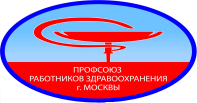 Место работы – это сама организация, ее структурное подразделение, где работник должен выполнять свои обязанности. Обязательное условие трудового договора (ст.57 ТК Ф).
Профсоюз работников здравоохранения г. Москвы
                             MEDPROFSOUZ.RU
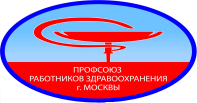 Трудовая функция (понятие)
Работа по должности в соответствии со штатным расписанием, профессии, специальности с указанием квалификации; конкретный вид поручаемой работнику работы.

Наименование должностей, профессий или специальностей         ( при предоставлении компенсаций и льгот либо наличии ограничений)         должны соответствовать       наименованиям и требованиям , указанным в  квалификационных справочниках или профессиональным стандартам.
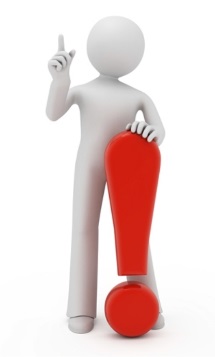 Профсоюз работников здравоохранения г. Москвы
                             MEDPROFSOUZ.RU
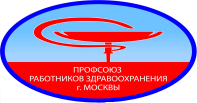 При определении трудовой функции в трудовом договоре применяются квалификационные справочники и профессиональные стандарты
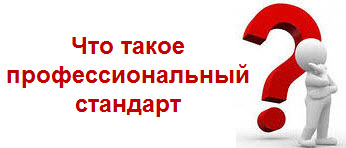 Профессиональный стандарт – характеристика квалификации, необходимой работнику для осуществления определенного вида профессиональной деятельности, а квалификация- уровень знаний, профессиональных навыков и опыта работы работника  (статья 195.1 Трудового кодекса РФ)
Профсоюз работников здравоохранения г. Москвы
                             MEDPROFSOUZ.RU
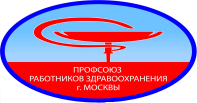 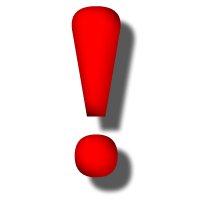 Профессиональные  стандарты
Федеральный закон от 2 мая 2015г № 122 – ФЗ 
«О внесении изменений в Трудовой кодекс Российской Федерации и статьи 11 и 73 Федерального закона «Об образовании в Российской Федерации» 
(Изменения вступили в силу с 01.07.2016 года)
Эти изменения касаются понятия квалификации работника, понятия профессионального стандарта, порядка разработки и утверждения профессиональных стандартов и порядка их применения.
Профсоюз работников здравоохранения г. Москвы
                             MEDPROFSOUZ.RU
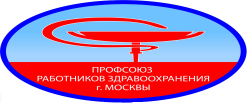 11
Профессиональные стандарты в здравоохранении:
Профсоюз работников здравоохранения г. Москвы
                             MEDPROFSOUZ.RU
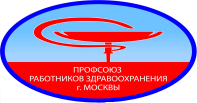 ВАЖНО
ЗНАТЬ
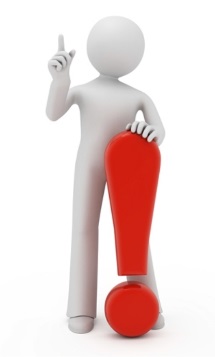 Распоряжение Правительства РФ от 26.11.2012 № 2190-р «О программе поэтапного совершенствования системы оплаты труда в государственных (муниципальных) учреждениях на 2012-2018 годы»
Приказ Минтруда России от 26.04.2013 № 167н «Об утверждении Рекомендаций  по оформлению трудовых отношений с работником государственного (муниципального) учреждения при введении эффективного контракта»
Всю работу по внедрению эффективного контракта в медицинских организациях необходимо проводить с участием выборного органа первичной профсоюзной организации
Профсоюз работников здравоохранения г. Москвы
                             MEDPROFSOUZ.RU
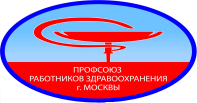 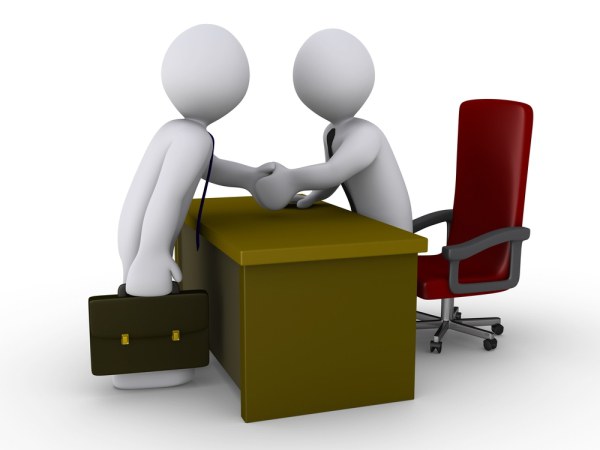 Трудовой договор – соглашение между работником и работодателем, в соответствии с которым работодатель обязуется предоставить работнику работу по обусловленной трудовой функции, обеспечить условия труда, своевременно и в полном размере выплачивать заработную плату, а работник обязуется лично выполнять определенную трудовую функцию, в интересах, под управлением и контролем работодателя, а также соблюдать правила внутреннего трудового распорядка (ст.56 ТК РФ)
«Эффективный контракт» – это трудовой договор с работником, конкретизирующий его должностные обязанности, условия оплаты труда, показатели и критерии эффективности деятельности для назначения стимулирующих выплат в зависимости от результатов и качества оказываемых услуг
С работниками, принятыми на работу до введения «эффективного контракта», заключается дополнительное соглашение к трудовому договору.
Профсоюз работников здравоохранения г. Москвы
                             MEDPROFSOUZ.RU
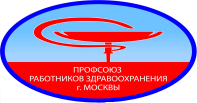 Срок трудового договора (ст.58 ТК РФ)
Заключение является обязательным в силу прямого указания закона
Заключается в связи с обстоятельствами объективного характера, наличие которых исключает заключение трудового договора на неопределенный срок
Может быть заключен по соглашению сторон
Профсоюз работников здравоохранения г. Москвы
                             MEDPROFSOUZ.RU
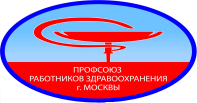 Заключение трудового договора  (глава 11 Трудового кодекса РФ)
Статья 63 ТК РФ
Возраст , с которого допускается заключение трудового договора
Статья 64 ТК РФ
Гарантии при заключении трудового договора
Статья 67 ТК РФ
Форма трудового договора
Профсоюз работников здравоохранения г. Москвы
                             MEDPROFSOUZ.RU
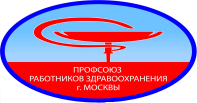 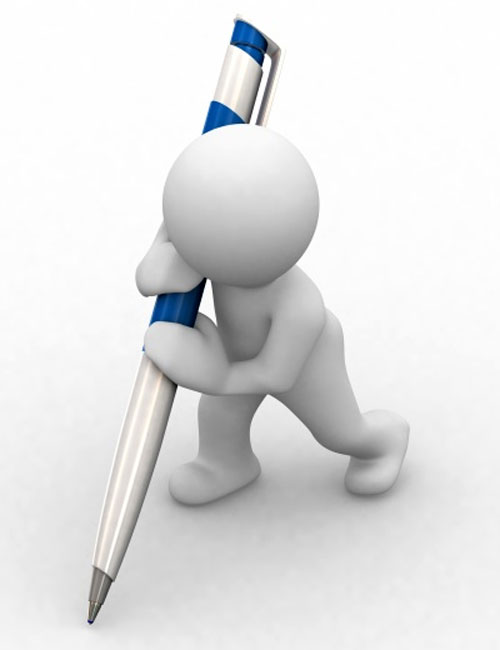 Ст.68
ТК
РФ
Профсоюз работников здравоохранения г. Москвы
                             MEDPROFSOUZ.RU
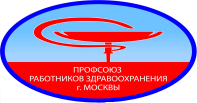 Часть II. Основания изменения трудового договора
Профсоюз работников здравоохранения г. Москвы
                             MEDPROFSOUZ.RU
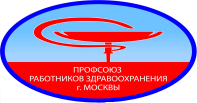 Изменение определенных сторонами условий  трудового договора ( в том, числе перевод на другую работу) ст.72 ТК РФ
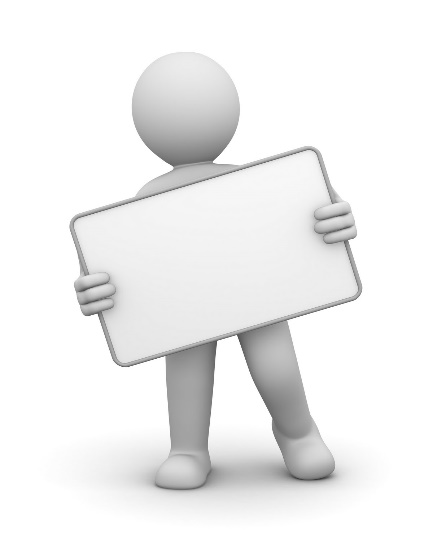 ВАЖНО   ЗНАТЬ
Допускается только по соглашению сторон
Письменное согласие работника
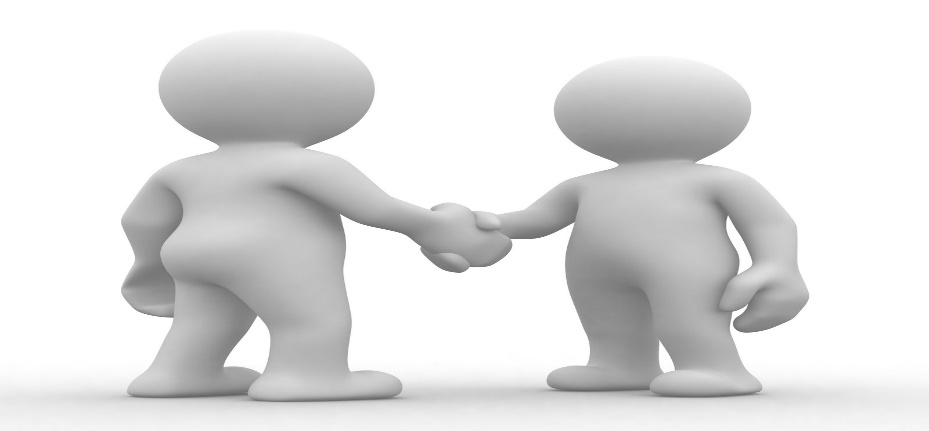 Профсоюз работников здравоохранения г. Москвы
                             MEDPROFSOUZ.RU
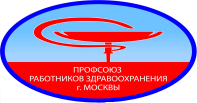 Перевод на другую работу   – изменение трудовой функции работника и (или) структурного подразделения, указанного в трудовом договоре (ст. 72.1 часть 1 ТК РФ)
ПОСТОЯННЫЙ
ВРЕМЕННЫЙ
Письменное согласие
Перемещение работника– это изменение  рабочего места, структурного подразделения в той же местности, поручение  работы на другом механизме  без изменения определенных сторонами обязательных условий трудового договора ( ст. 72.1 часть 3 ТК РФ)
Профсоюз работников здравоохранения г. Москвы
                             MEDPROFSOUZ.RU
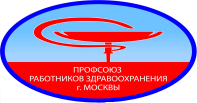 Структурное подразделение – это филиалы, представительства, отделы, участки и т.д.
Рабочее место -  место , где работник должен находиться или куда ему необходимо прибыть в связи с его работой и которое прямо или косвенно находится под контролем работодателя ( ст. 209 ТК РФ)
Профсоюз работников здравоохранения г. Москвы
                             MEDPROFSOUZ.RU
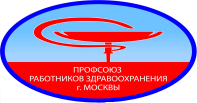 Временный перевод работника на другую работу ( статья 72.2 ТК РФ)
Условия перевода
на срок до одного года для замещения временно отсутствующего работника
Соглашение сторон
Письменная форма
На срок до одного месяца. 
Без согласия работника
Перечень случаев чрезвычайного характера  является исчерпывающим
Катастрофы, производственные аварии, несчастные случаи на производстве, пожар, наводнение, голод, землетрясение, эпидемии
Профсоюз работников здравоохранения г. Москвы
                             MEDPROFSOUZ.RU
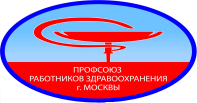 Изменение определенных сторонами условий трудового договора по причинам, связанным с изменением организационных или технологических условий труда (ст.74 ТК РФ)
Без изменения трудовой функции работника
Допускается по инициативе работодателя
Уведомление работника (письменное)  не позднее чем за два месяца
Работодатель предлагает вакансии
При отсутствии работы или отказе работника
Если работник не согласен на новые условия
Трудовой договор прекращается в соответствии с пунктом 7 части 1 ст.77 ТК РФ
Профсоюз работников здравоохранения г. Москвы
                             MEDPROFSOUZ.RU
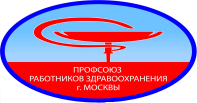 Часть III. Основания прекращения трудового договора
Профсоюз работников здравоохранения г. Москвы
                             MEDPROFSOUZ.RU
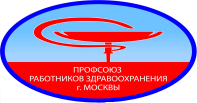 Прекращение трудового договора
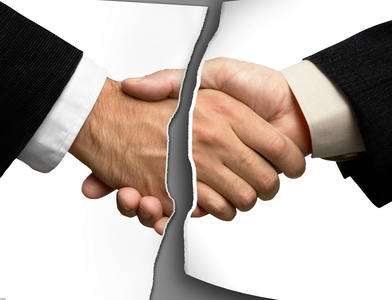 Общие основания прекращения трудового договора (ст. 77 ТК РФ)
По инициативе работодателя (ст. 71 и 81 ТК РФ)
По инициативе работника  (пункт 3 ч.1  ст.77 ТК РФ)
Особенности увольнения разных категорий работников: (совместителей ст.288 ТК РФ, руководителей ст.278 ТК РФ)
По обстоятельствам, не зависящим от воли сторон 
(ст.83 ТК РФ)
Профсоюз работников здравоохранения г. Москвы
                             MEDPROFSOUZ.RU
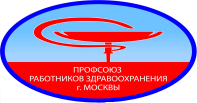 Порядок расторжения трудового договора по инициативе работодателя  (ст.81 ТК РФ)
Соблюдение установленного порядка расторжения трудового договора:
Обязательное участие выборного органа ППО при расторжении трудового договора в отношении работников – членов Профсоюза по основаниям (пунктам 2,3,5 ст. 81 ТК РФ);
Не допускается увольнение работника (за исключением ликвидации организации) в период его временной нетрудоспособности и в период пребывания в отпуске
Ст.373 ТК РФ
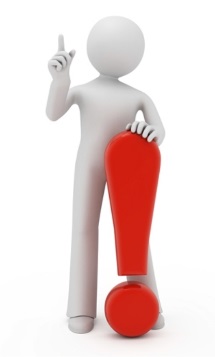 Профсоюз работников здравоохранения г. Москвы
                             MEDPROFSOUZ.RU
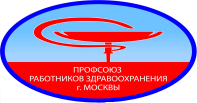 Расторжение трудового договора по пункту 2 части1 статьи 81 Трудового кодекса РФ ( сокращение численности или штата работников организации)
Сокращение численности работников- это уменьшение количества работников, работающих по трудовым договорам
ПОНЯТИЯ
Сокращение штата работников – это изменение внутренней структуры организации, ликвидация его структурных подразделений
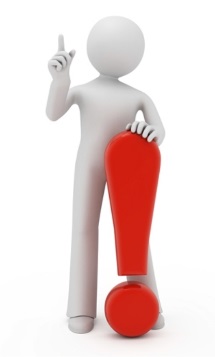 Решение о сокращении численности или штата работников работодатель принимает самостоятельно!
Профсоюз работников здравоохранения г. Москвы
                             MEDPROFSOUZ.RU
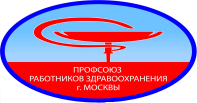 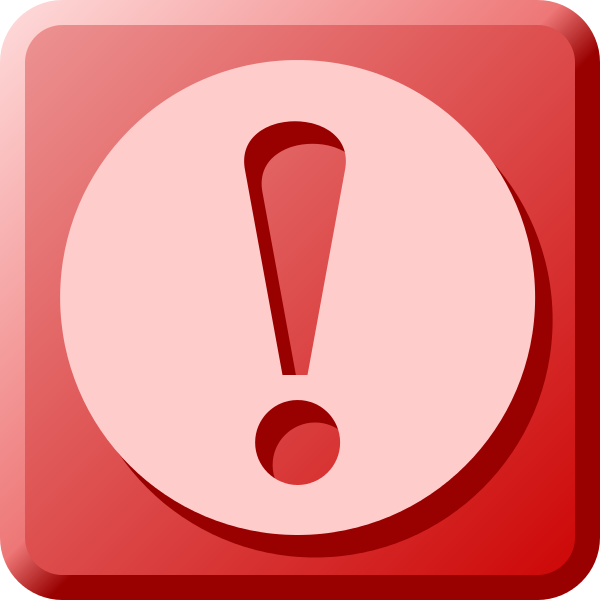 Обязательное участие выборного органа ППО в вопросах, связанных с расторжением трудовых договоров с работниками в связи с сокращением численности или штата работников (ст. ст. 82,373 ТК РФ).
При принятии решения по сокращению численности или штата работников работодатель
обязан в письменной форме сообщить об этом выборному органу ППО не позднее, чем за два месяца до начала проведения мероприятий по сокращению;
В случае, если сокращение может привести к массовому высвобождению работников   –
работодатель обязан сообщить не позднее чем за 3 месяца;
Увольнение работников – членов профсоюза по п.п. 2,3 или 5 ч.1. ст.81 ТК РФ (сокращение
численности или штата работников, несоответствия работника занимаемой должности, подтвержденной результатами аттестации, неоднократного неисполнения работником без уважительных причин своих должностных обязанностей, если он имеет дисциплинарное взыскание) производится с учетом мнения выборного органа ППО в соответствии со ст. 373 ТК РФ.
Профсоюз работников здравоохранения г. Москвы
                             MEDPROFSOUZ.RU
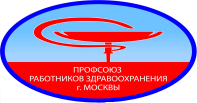 Гарантии беременной женщине и лицам с семейными обязанностями при расторжении трудового договора  (ст.261 ТК РФ)
Не допускается расторжение трудового договора по сокращению численности или штата работников:
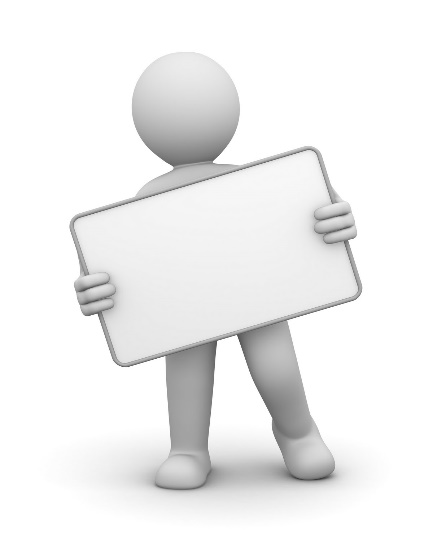 Беременных женщин;
Женщин, имеющих детей в возрасте до трех лет;
ВАЖНО
Одиноких матерей, воспитывающих ребенка-инвалида в возрасте до 18 лет или малолетнего ребенка;
Других лиц, воспитывающих указанных детей без матери;
Родителя (законного представителя ребенка), являющимся единственным кормильцем ребенка-инвалида до 18 лет;
Родителя –единственного кормильца в семье, воспитывающего трех и более детей.
Профсоюз работников здравоохранения г. Москвы
                             MEDPROFSOUZ.RU
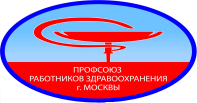 Гарантии и компенсации работникам, связанные с расторжением трудового договора ( глава 27 ТК РФ)
Профсоюз работников здравоохранения г. Москвы
                             MEDPROFSOUZ.RU
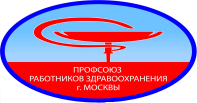 Общий порядок оформления прекращения трудового договора (статья 84.1 ТК РФ)
Издается приказ работодателя о прекращении трудового договора (увольнении работника) ;
Производится ознакомление работника с приказом под роспись работника;
Производится запись в трудовую книжку работника об основании и причине прекращения трудового договора (со ссылкой   на статью, часть, пункт ТК РФ);
Выдается трудовая книжка работнику в день прекращения трудового договора (последний день работы);
Производится окончательный расчет с работником в соответствии со ст.140 ТК РФ.
Профсоюз работников здравоохранения г. Москвы
                             MEDPROFSOUZ.RU
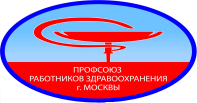 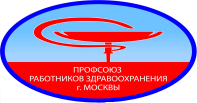 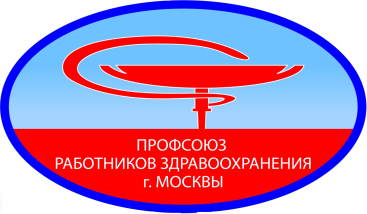 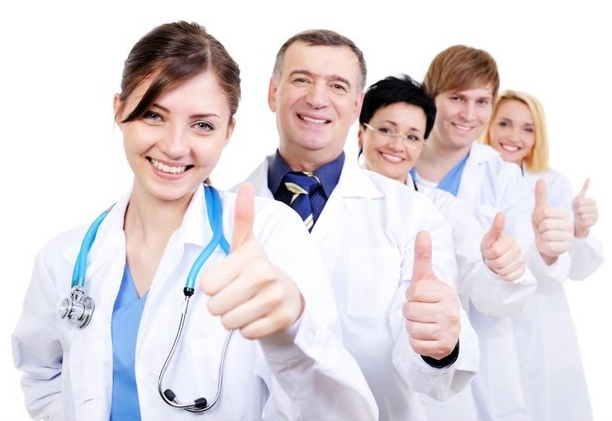 Профсоюз работников здравоохранения г. Москвы
Сила Профсоюза –                      в его МАССОВОСТИ !
Профсоюз работников здравоохранения г. Москвы
                             MEDPROFSOUZ.RU
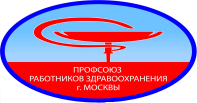